«Бодрое утро».Предметно – развивающая среда спортивного зала:«Нужно спортом заниматься , чтоб расти и развиваться».
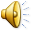 Подготовила Могилевцева Е.В., инструктор по физ. культуре  ДОУ №30 общеразвивающего вида г.Щёкино
2017 г.
Физкультурно-оздоровительная работа в ДОУ
Физкультурные занятия
Утренняя гимнастика, 

гимнастика после сна
Динамический час
Закаливание, массаж, физиопроцедуры
Оздоровительные минутки, подвижные игры и физ.упр.на прогулке
Есть у нас спортивный зал 
        Ты такого не встречал.
                      Посмотри, какое диво,
                                     И чего тут только нет:
                                                       Кегли, обручи, скакалки,
                                       Гимнастические палки,
                        Дуги, лестницы, мячи,
             Разноцветные флажки.
       Есть эспандер и батут,
 Заниматься нас зовут.
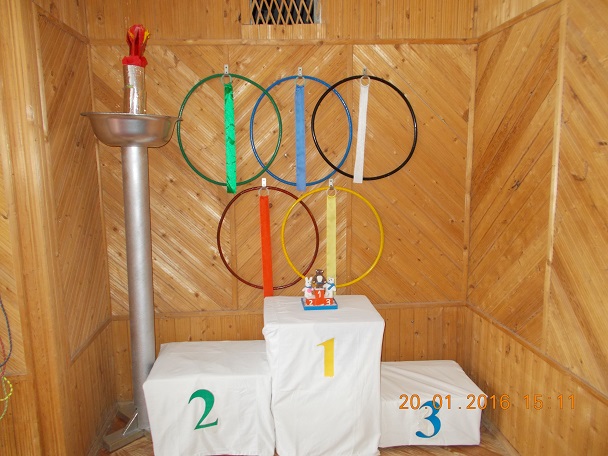 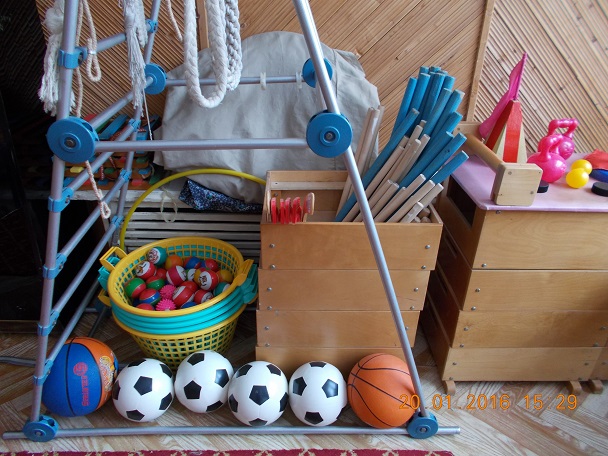 Предметно-развивающая среда спортивного зала
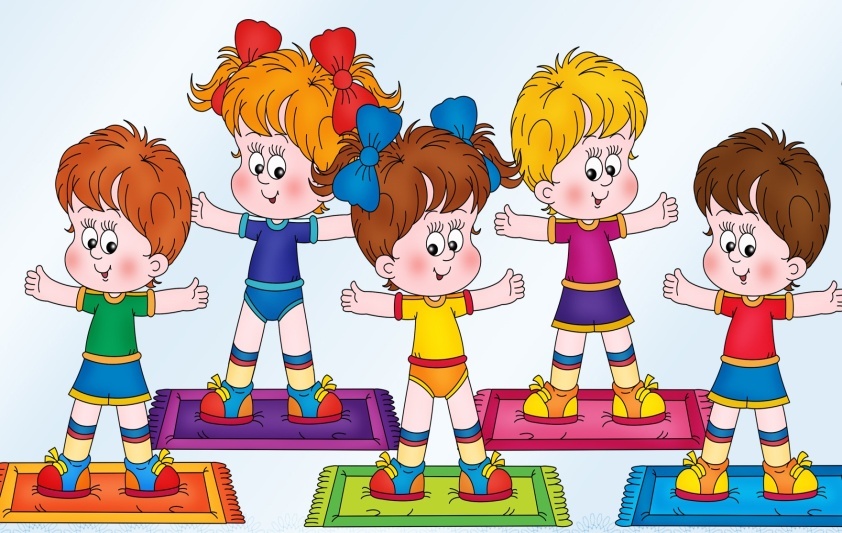 Чтобы сделать ребенка умным и рассудительным, сделайте его крепким и здоровым: пусть  он работает, кричит, пусть он находится в постоянном движении»                            Жан Жак Руссо
Для успешной реализации оздоровительных задач, решаемых в ДОУ, необходимо соблюдение многих условий, одним из которых является создание предметно-пространственной среды спортивного зала. В спортивный зал , который не только заполнен необходимым оборудованием, позволяющим увлечь ребят двигательной деятельностью, но и привлекает своей яркостью,  оформлением, ребятам всегда захочется вернуться. Правильное расположение спортивного инвентаря, позволяет рационально использовать время, отведенное на занятие, его разнообразие позволяет увлечь двигательной деятельностью, а творческий подход педагога, обеспечивает неисчерпаемый интерес дошколят к занятиям в спортивном зале.
Предметно-развивающая среда спортивного зала должна:
Удовлетворять потребности детей в двигательной активности.
Удовлетворять самостоятельную двигательную активность детей на основе использования ими накопленных знаний в области физической культуры.
Формировать способность контролировать свои эмоции в движении, передавать ощущения, эмоции в речи . Способствовать в профилактики негативных эмоций.
Развивать потребность в творческом самовыражении через физическую активность.
Должна быть оснащена тех . средствами.
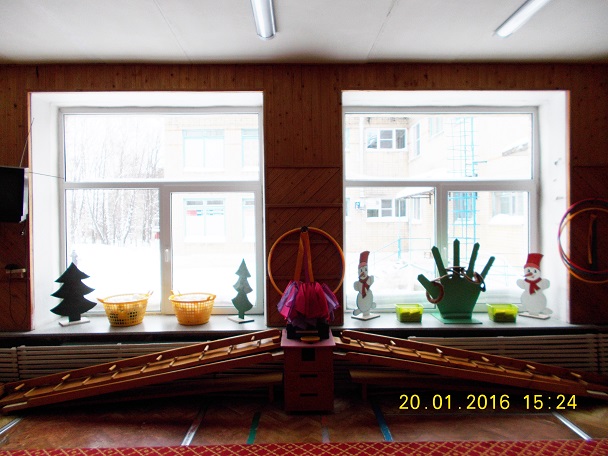 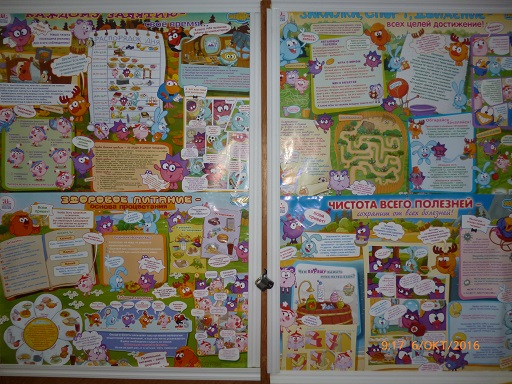 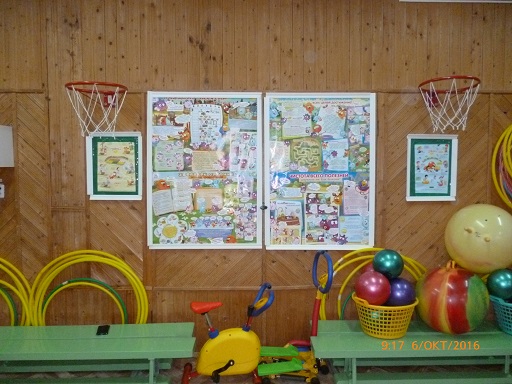 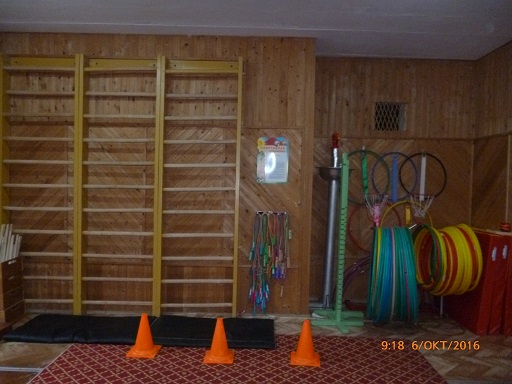 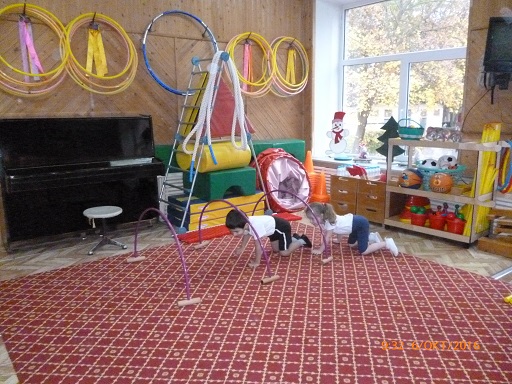 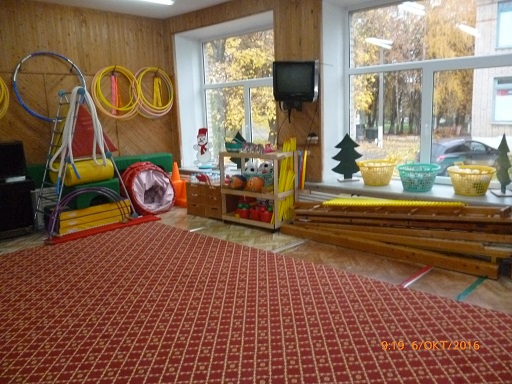 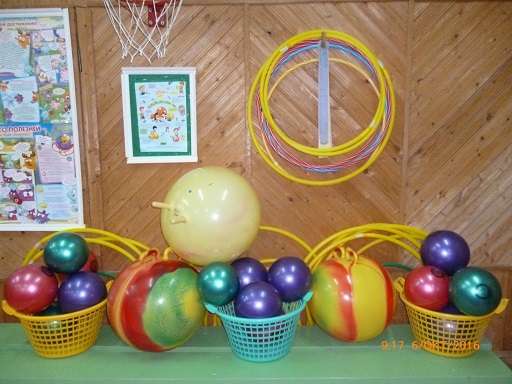 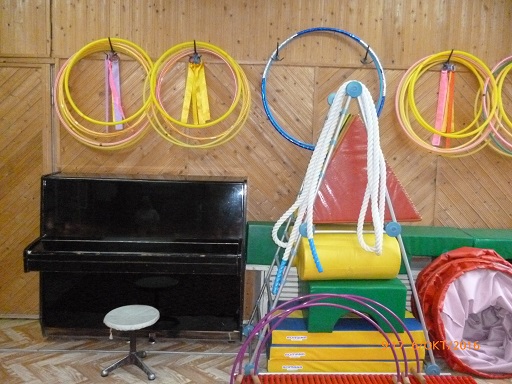 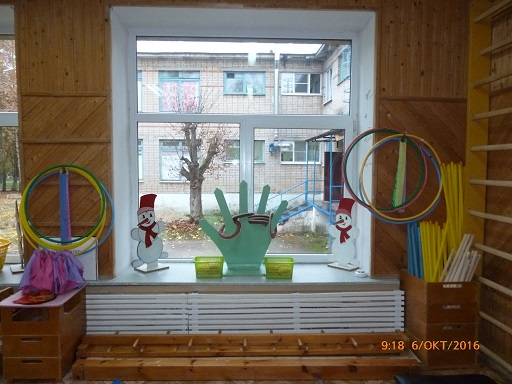 Физ. инструктор должен: 
ознакомить детей с нормами  и правилами безопасности в двигательной деятельности , развивать самооценку собственных достижений в области физической культуры.
Формировать навыки выполнения правил безопасного использования физкультурного оборудования
Развивать умение налаживать отношения со сверстниками в совместных видах физической деятельности в соответствии с принятыми правилами и нормами.
Развить способность после рассматривания книжных иллюстраций , схем воспроизводить по ним основные движения, комплексы упражнений.
Ознакомить детей с видами спорта , спортивными сооружениями , оборудованием , великими достижениями российских спортсменов.
Развить представления детей об основных способах обеспечения и укрепления их здоровья.
Формировать представления о том , что полезно и что вредно для здоровья ; что безопасность зависит от самого ребенка , от соблюдения гигиенических правил , предвидеть и избежать возможную опасность.
Формировать представления о культуре здоровья и путях его сохранения , развития.
Таким образом предметно - развивающая среда  должна способствовать реализации главной задачи ФГОС: развитие и становление целостной личности ребенка , а так же выработать у него желание познавать и развиваться дальше.
Утренняя гимнастика- важный элемент двигательного режима и физического развития  детей .
Задача : активизация организма ребенка, подготовка к предстоящей более интенсивной деятельности. 
формы проведения:
традиционная форма с использованием ОРУ,
обыгрывание какого-нибудь сюжета «Воробушки», «Прогулка в лес» и др.,
подвижные игры с разным уровнем подвижности (среднем – в начале, средне-большим – в середине и малым -  в конце),
использование элементов ритмической 
гимнастики, танцевальных 
упражнений, хороводов и др.,
оздоровительный бег .
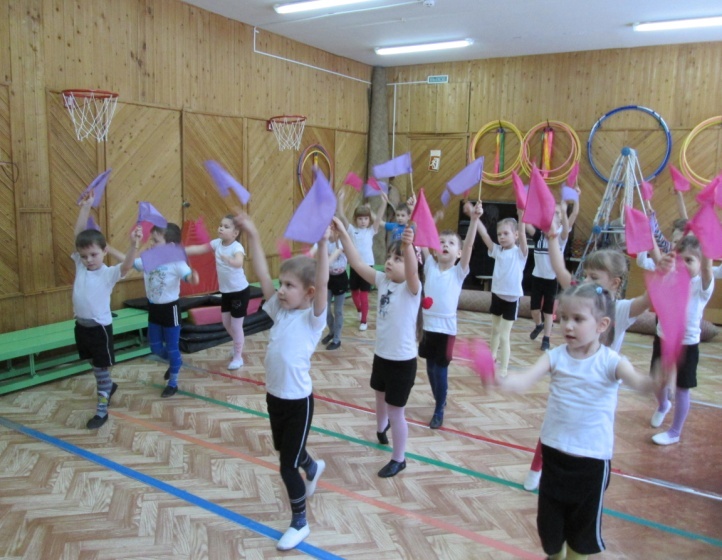 Утром делаем зарядку,                    Встали в зале по порядку.                                                Руки вверх и руки вниз,                                                                Крепким ,сильным становись.
В баскетбольное кольцо
                Делать учимся бросок.
                                     Это очень не легко
                                                   Мяч летит наш высоко.
С обручами мы идём,
На плече его несём,
Ноги дружно поднимай
И от нас не отставай.
В нашем зале мы стоимИ на мячики глядим ,Ты ногой его толкай ,Только мяч не потеряй.
Построение развивающей среды в спортивном зале с учетом всех принципов  обеспечивает воспитанникам чувство психологической защищенности , помогает формированию личности, развитию  двигательных способностей, овладению разными способами  двигательной  деятельности.
Созданная эстетическая среда, вызывает чувство радости, эмоционально-положительное отношение к двигательной деятельности, желание заниматься в спортивном зале, побуждает к  активности, способствует развитию ребенка.
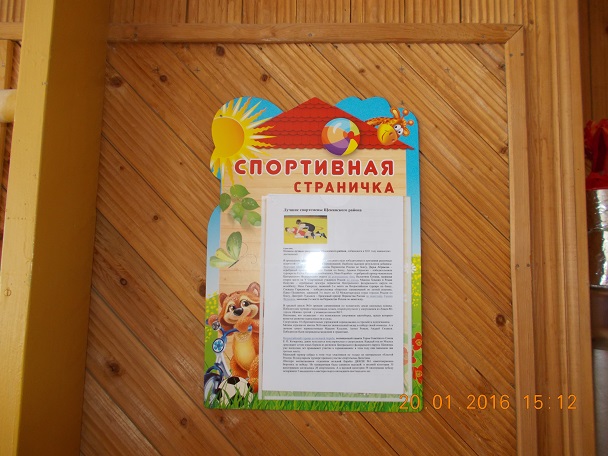 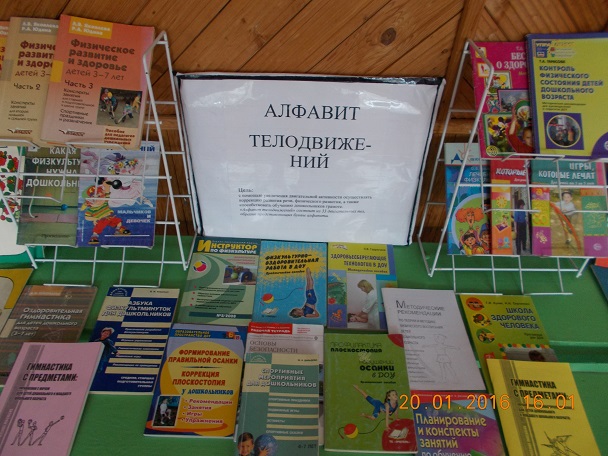 Закаляйся, если хочешь быть здоров!
Закаливание: ходьба по массажному коврику
Игры на свежем воздухе
Созданы условия для охраны и профилактики заболеваний глаз, массаж активных жизненных точек.
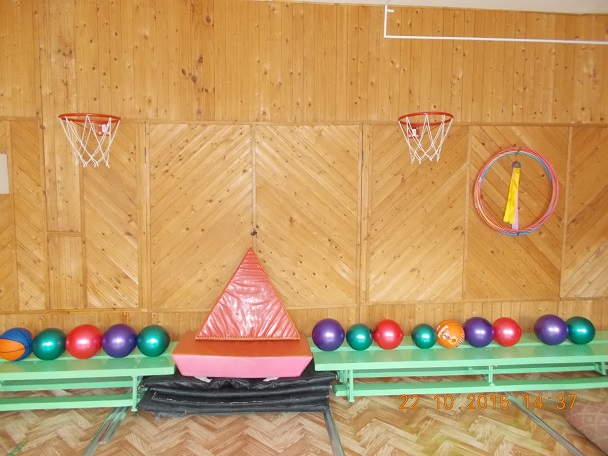 Широко используются мячи с  целью коррекции нарушений опорно-двигательного аппарата и развития координационных способностей .
Необычное использование обычных предметов
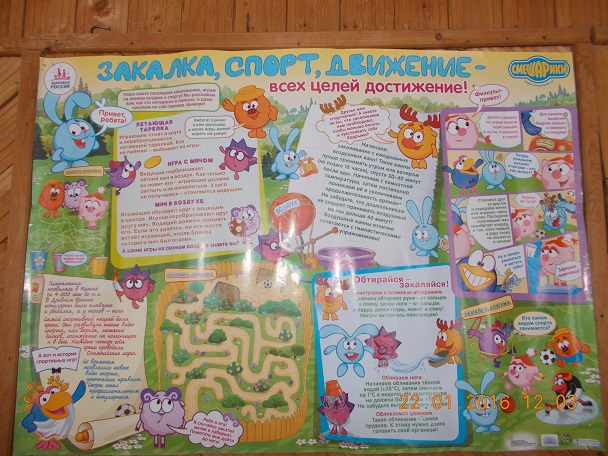 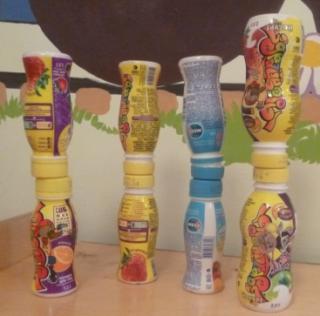 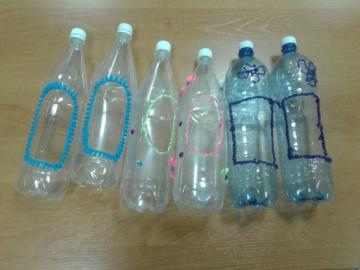 В групповых комнатах среда организованна таким образом , что доступна для каждого ребёнка , освобождено пространство для двигательной активности . Дети  могут самостоятельно брать спорт . инвентарь и располагаться в любом месте групповой комнаты.
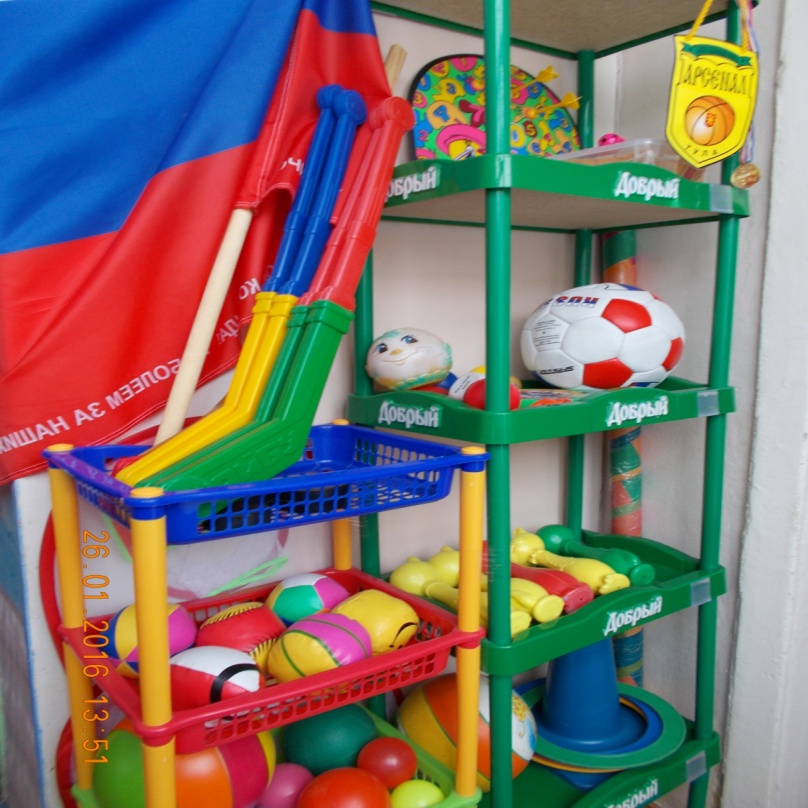 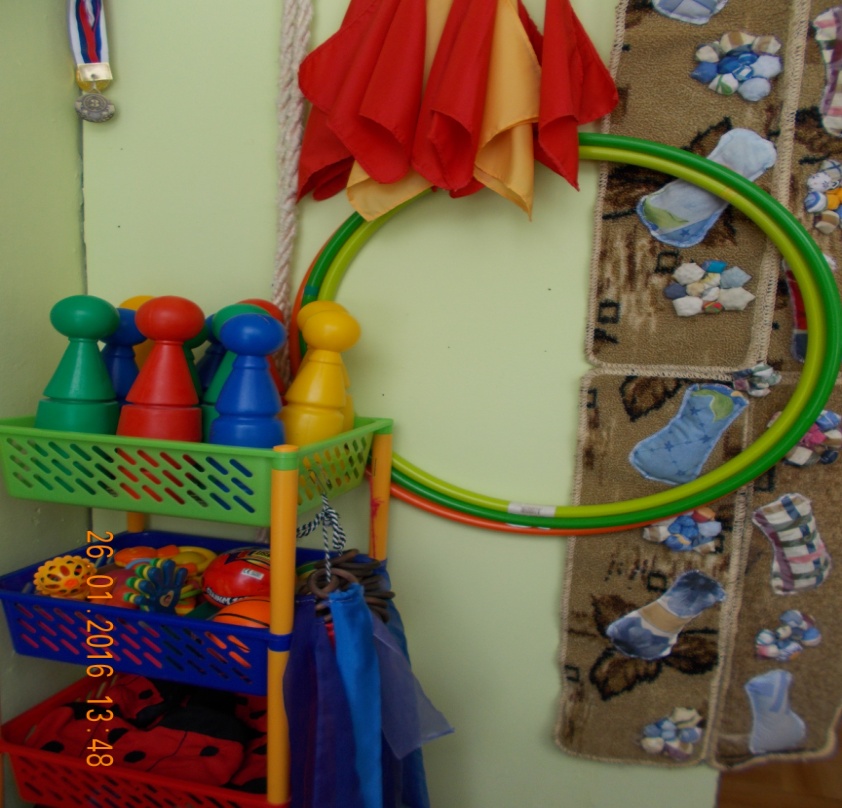 Кто со спортом дружит - тот здоровью  служит!
Мероприятия физкультурно – оздоровительной направленности
гимнастика после дневного сна;
пальчиковый игротренинг;
-элементы самомассажа;
дыхательные упражнения 
упражнения для укрепления глазных мышц;
логоритмические упражнения;
упражнения для занятий с элементами йоги.
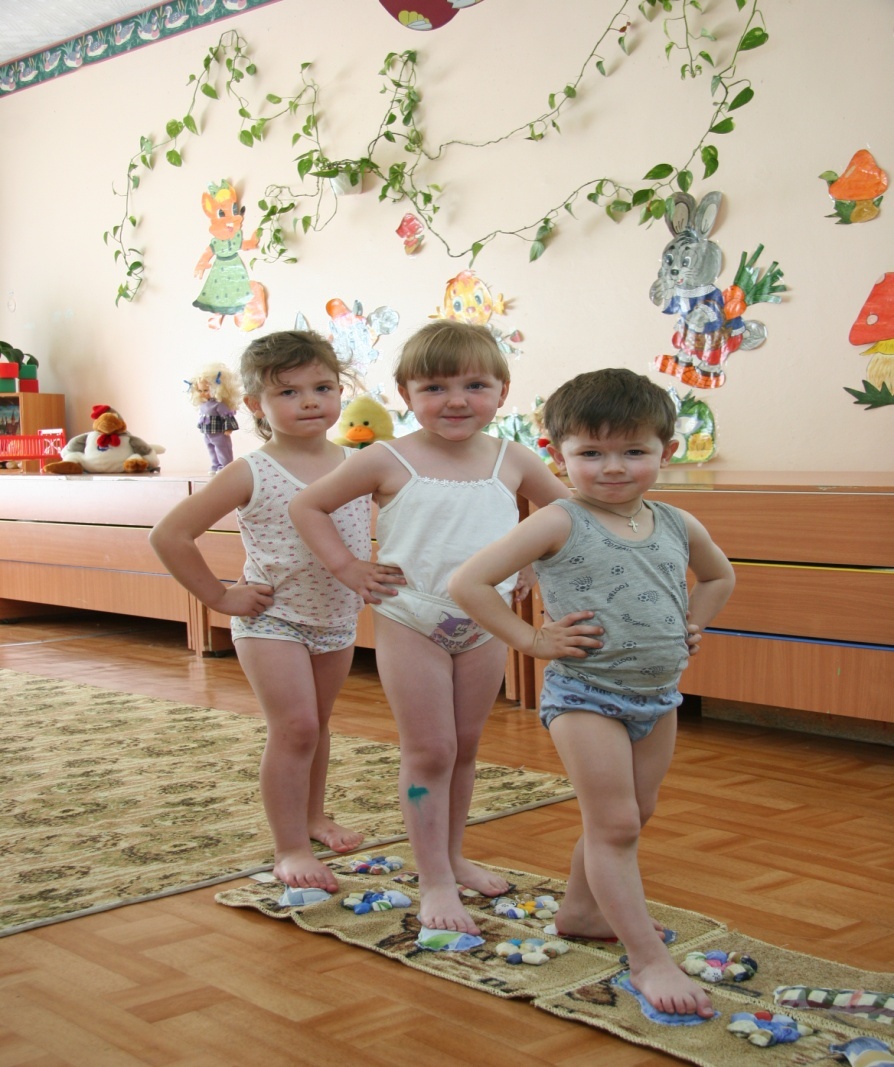 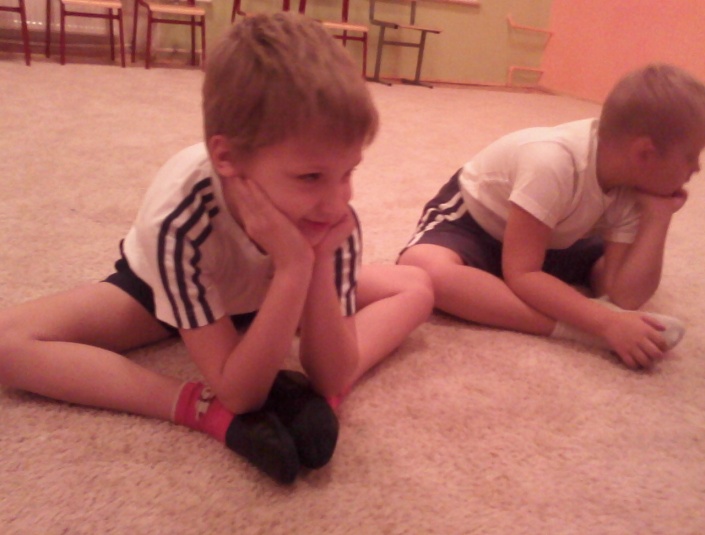 Спортивно-оздоровительная предметная среда помогает содействовать решению как специфических задач развития двигательной активности, моторики детей, так и задач их гармоничного развития.
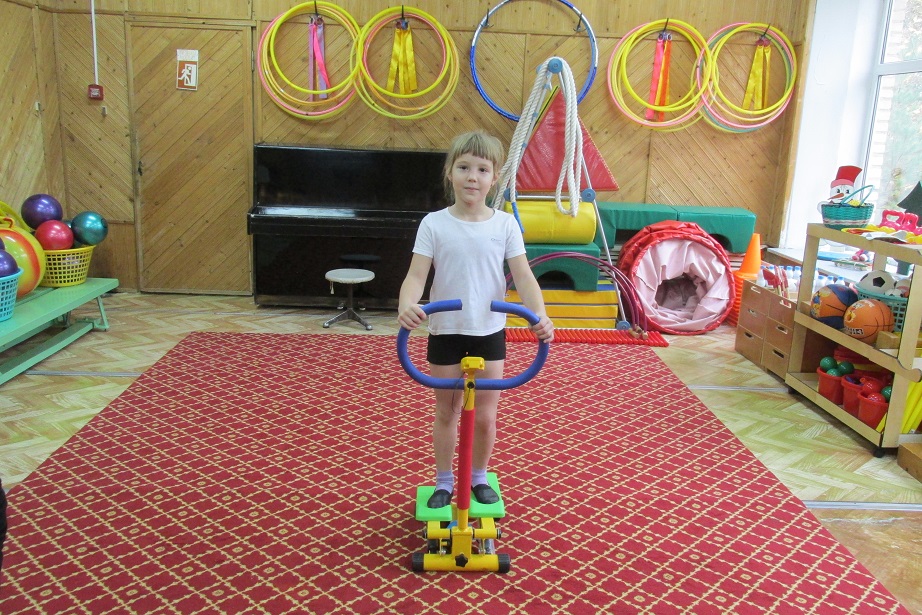 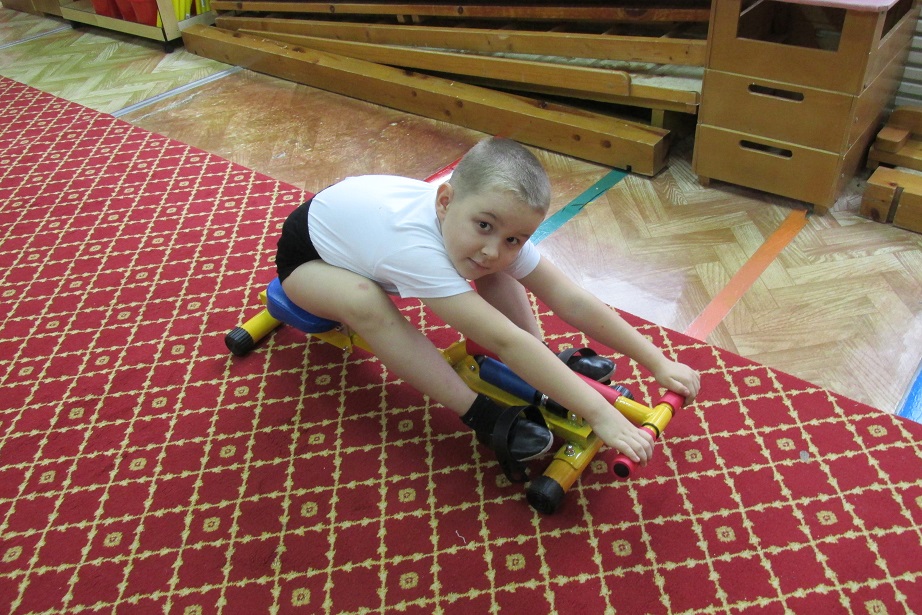 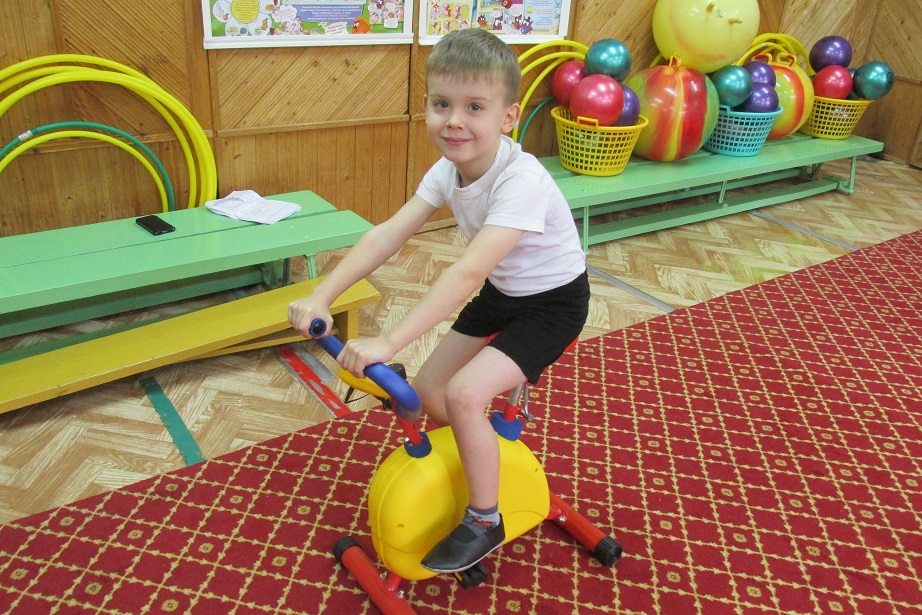 Наши спортивные достижения!
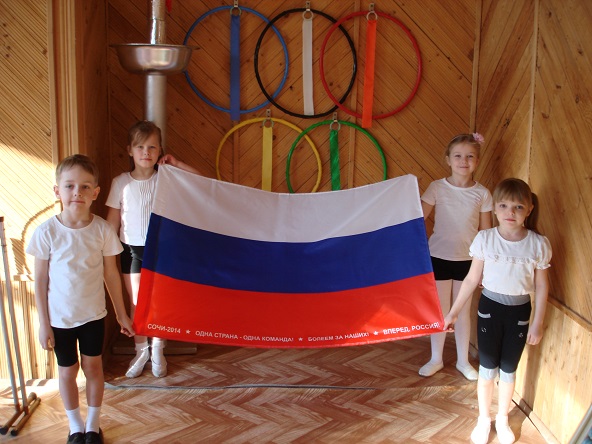 Спасибо за внимание!